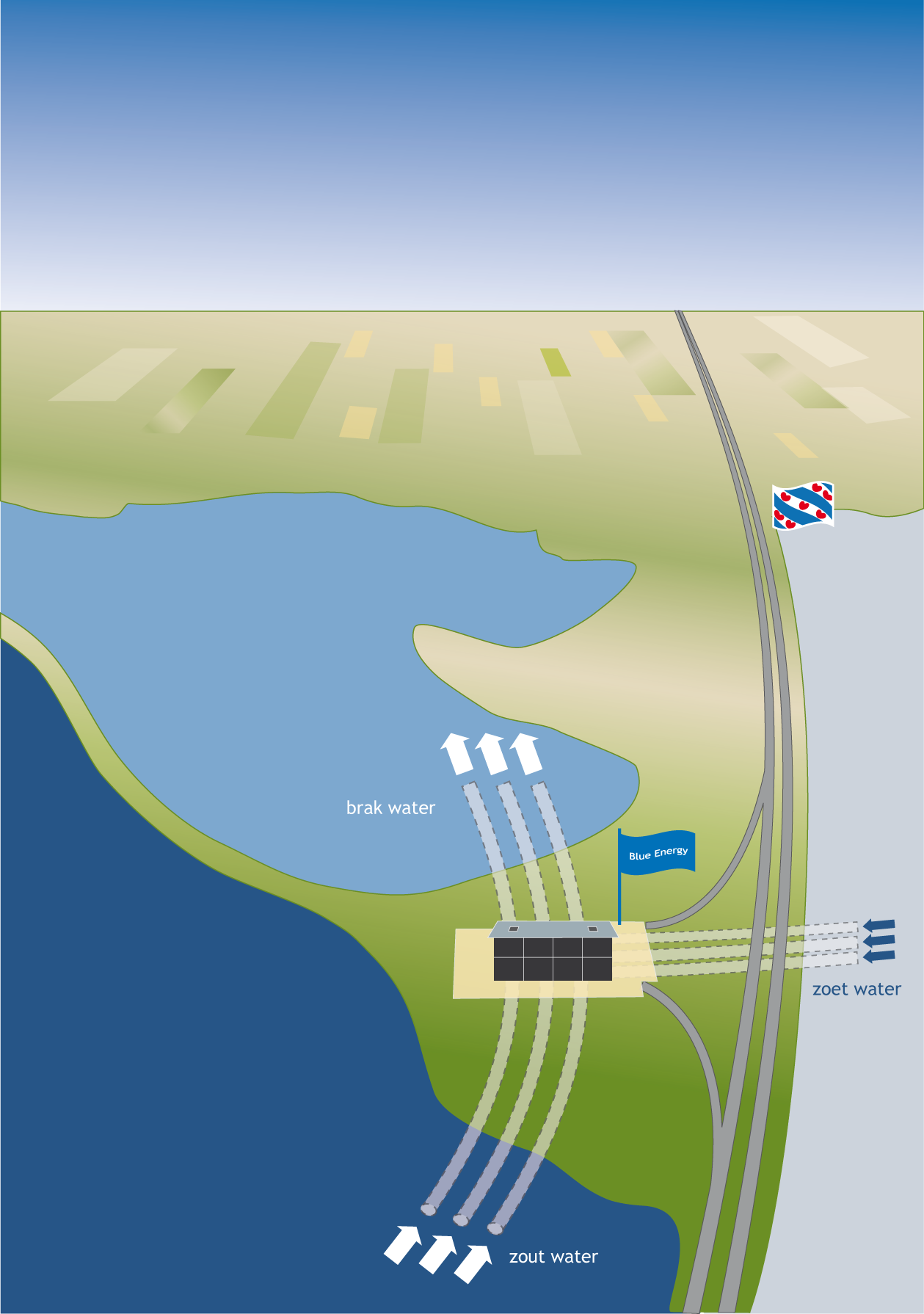 Blue Energy 
ZONNE-ENERGIE UIT WATER
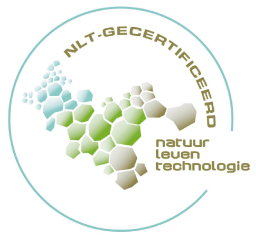 Blue Energy
Niek Bijkerk
Guido Linssen
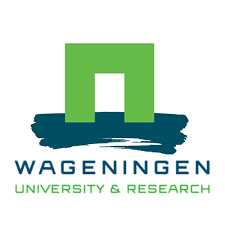 Opbouw workshop
Hoofdlijn module
Voorstelrondje
Leren voor duurzame ontwikkelingen
Praktisch onderzoek opzetten
Uitwisselen
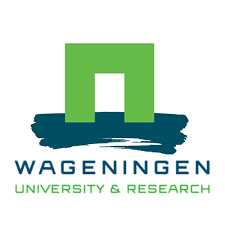 Opbouw module
Het klimaatprobleem
Blue energy: een experiment
Theorie
Rollenspel 
Ingenieur
Planoloog
Milieudeskundige
Beleidsadviseur
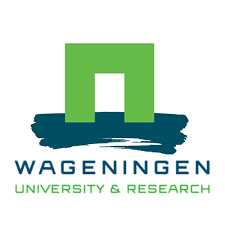 De Keelingcurve
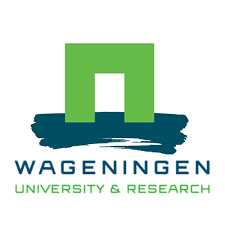 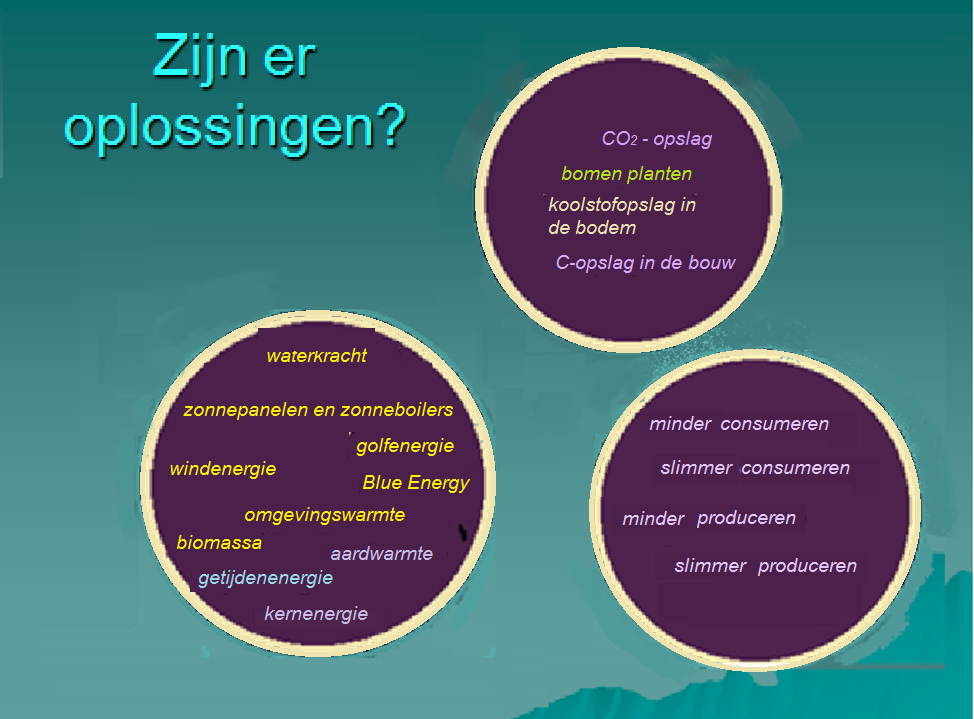 Zijn er oplossingen?
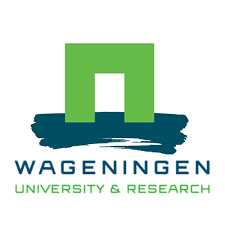 Met behulp van ion-selectieve membranen.
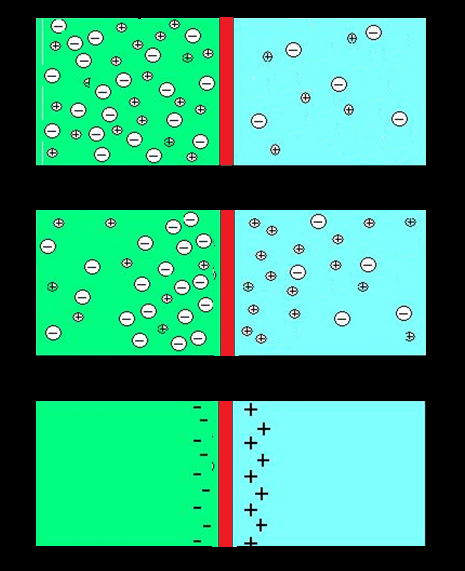 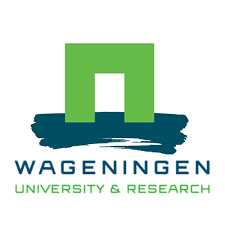 Hoe maak je een CEM?
Matrix van polymeren

Negatieve groepen  bijv. (SO4 )2- die vastzitten aan de matrix

Losse  (Na+)-  ionen
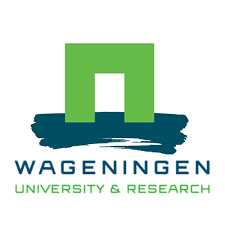 Blue Energy Centrale
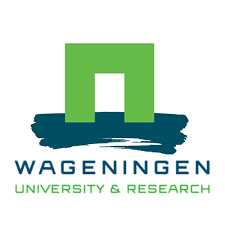 Formules
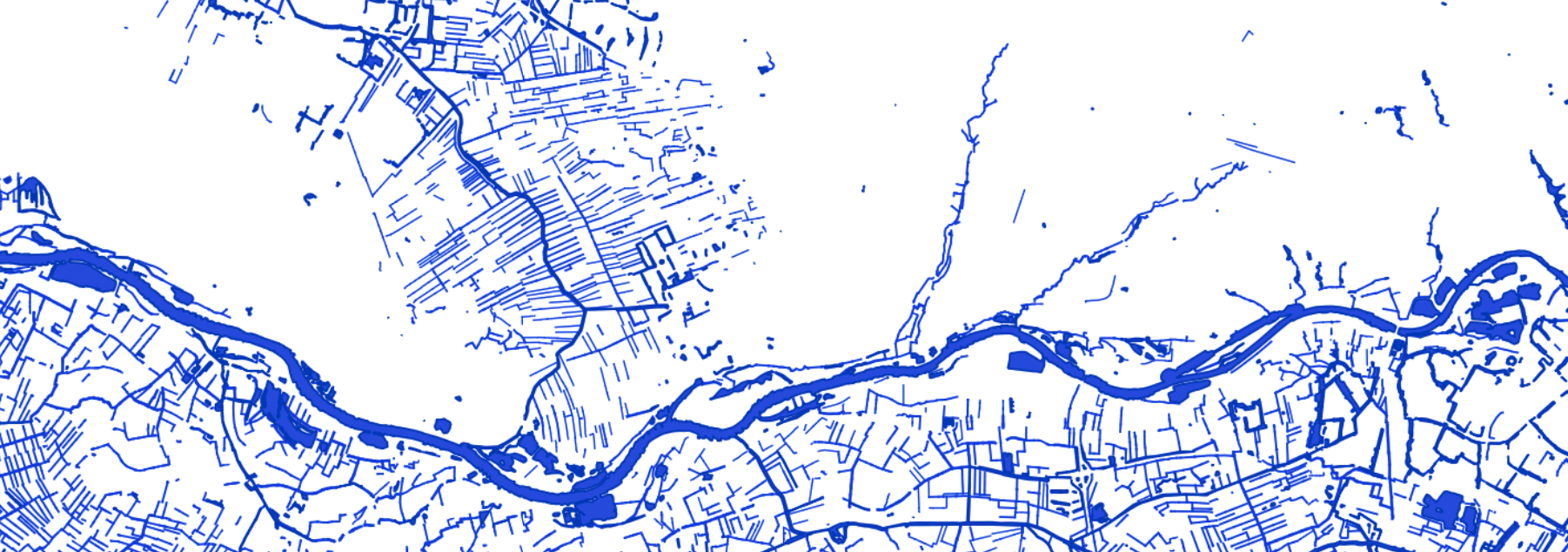 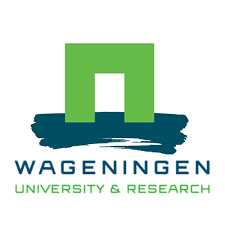 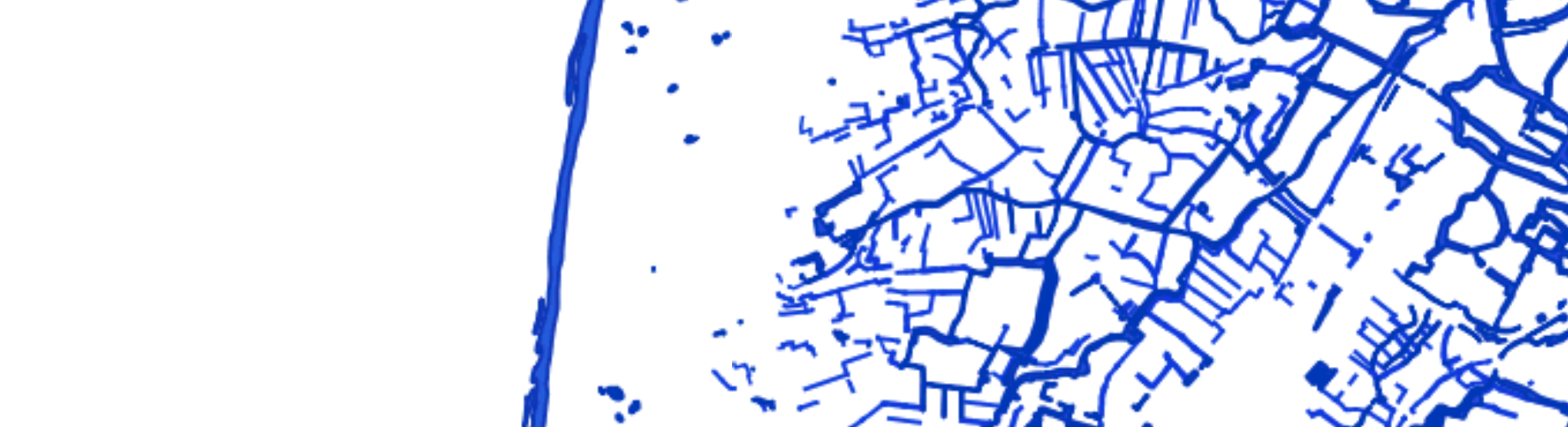 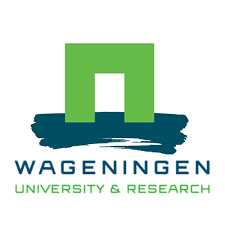 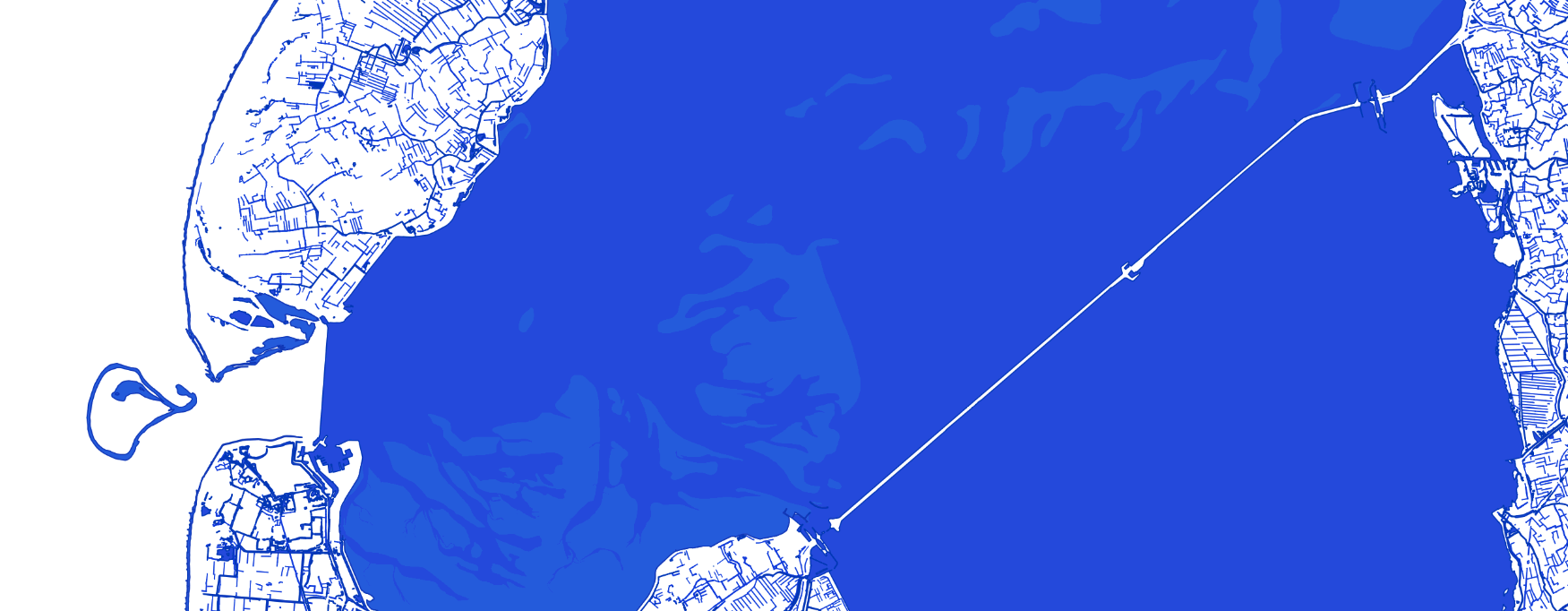 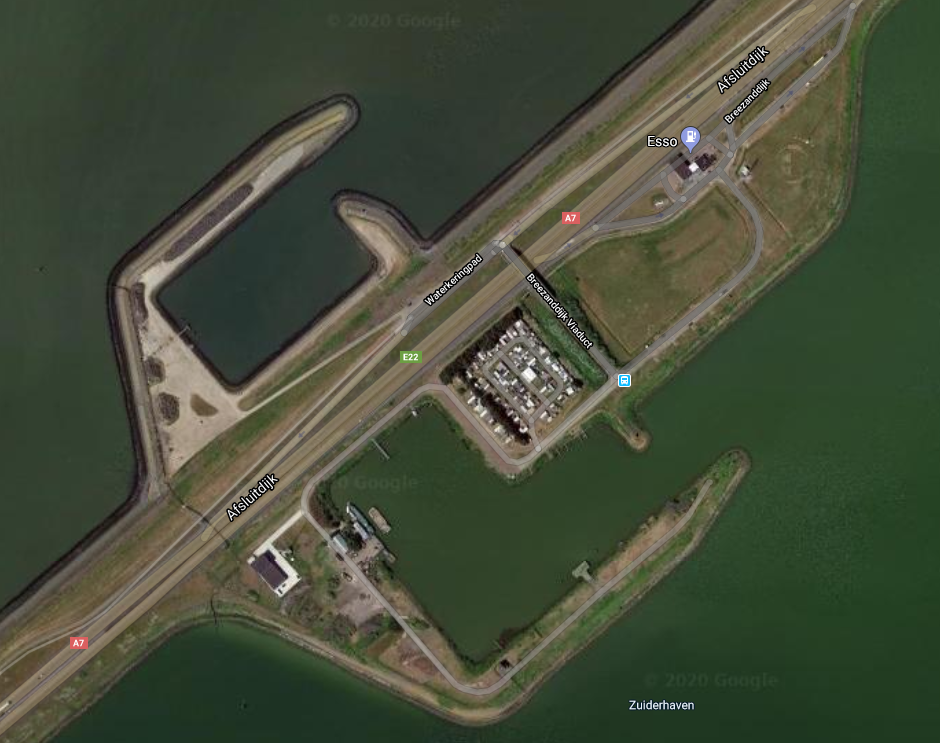 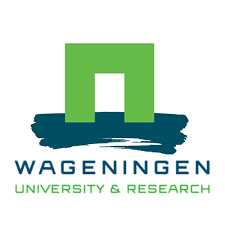 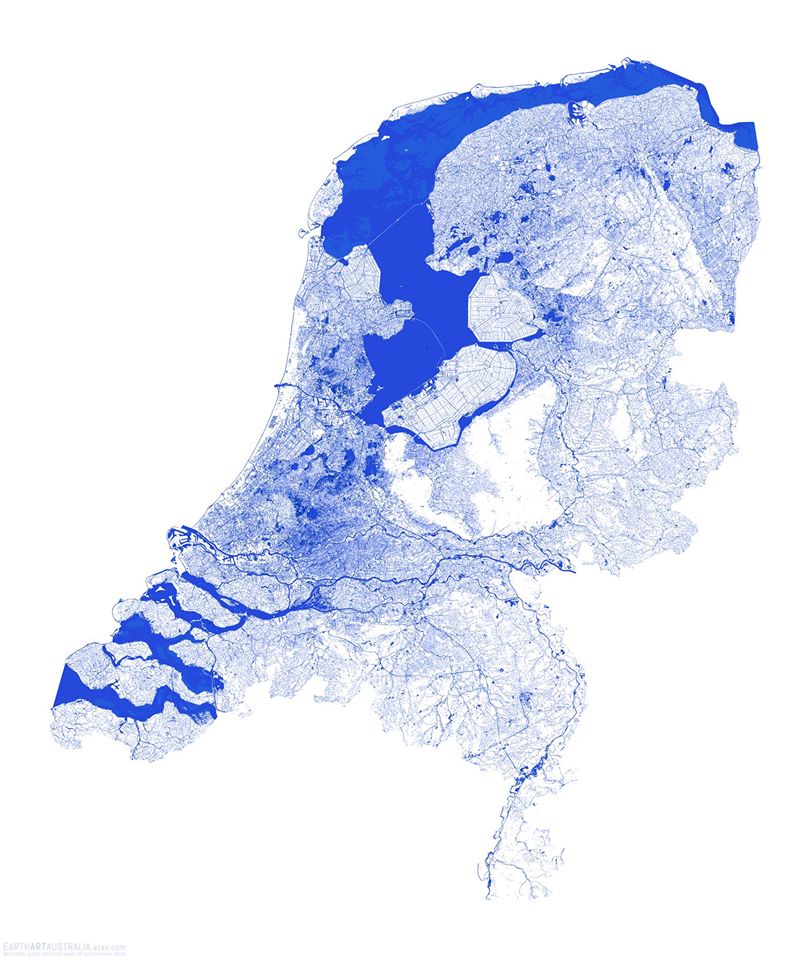 Wie, wat, Waar?
Waar zit je school?
Welke wateren zijn voor jou relevant?
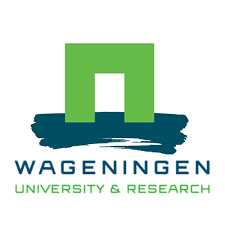 Bron: EarthArtAus
Leren voor duurzame ontwikkelingen
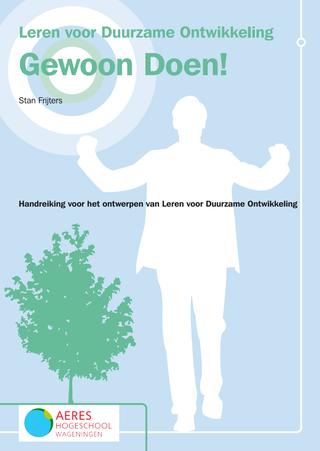 Leerlinggericht
Waarden georienteerd en kritisch denken
Participatie en samenwerking
Actie- en handelingsgericht
Complexiteit en samenhang
Onderzoekende houding
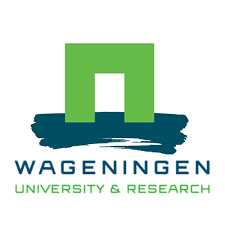 Complexiteit
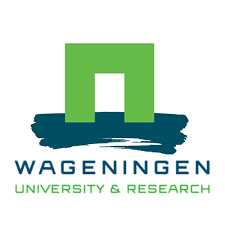 Impact van mens op  aquatisch milieu
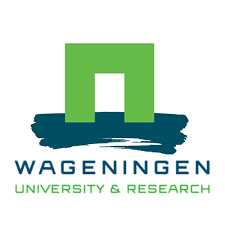 Waterkrachtcentrales in Nederland
Waterkrachtcentrale
Maurik
Sinds 1988
Vermogen: 4X2530kW
7000 huishoudens
Vistrap (2004)
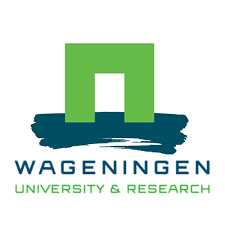 Oplossingen: visvriendelijke turbines
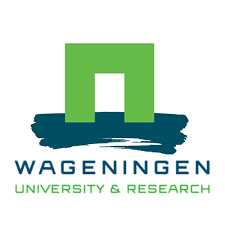 fishflowinnovations.nl
CYCLUS VAN ACTIEONDERZOEK
1. Formuleren van het praktijkprobleem met de (voorlopige) onderzoeksvraag.
2. De daadwerkelijke uitvoering van het onderzoek met dataverzameling.
3. Data-analyse.
4. Evalueren en waarderen van de uitkomsten, gerelateerd aan het probleem, de onderzoeksvraag en de theorie.
5. Opstellen van een actieplan ter verbetering van de praktijksituatie.
6. Uitvoeren en implementeren van verbeteracties.
7. Evalueren van het resultaat.
8. Afhankelijk van het resultaat weer starten met een nieuwe cyclus.
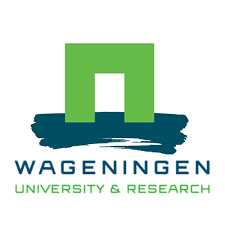 Opdracht: Eigen onderzoek in fases opgedeeld
Orienteren: 	“stinkende” casus
Welke wateren? Lokaal of afsluitdijk?
Verdiepen: 	complexiteit van systeem analyseren
Welke aspecten gaan leerlingen uitzoeken?
Werken met expertgroepen?
ecosysteemdiensten
Empowerment/ actieplan: 	oplossing formuleren
Wie is de opdrachtgever?
Verdiepen: 	oplossingsrichting uitwerken
Wat is het eindproduct?
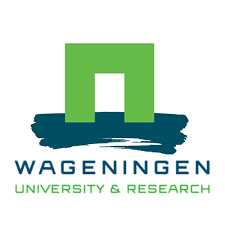